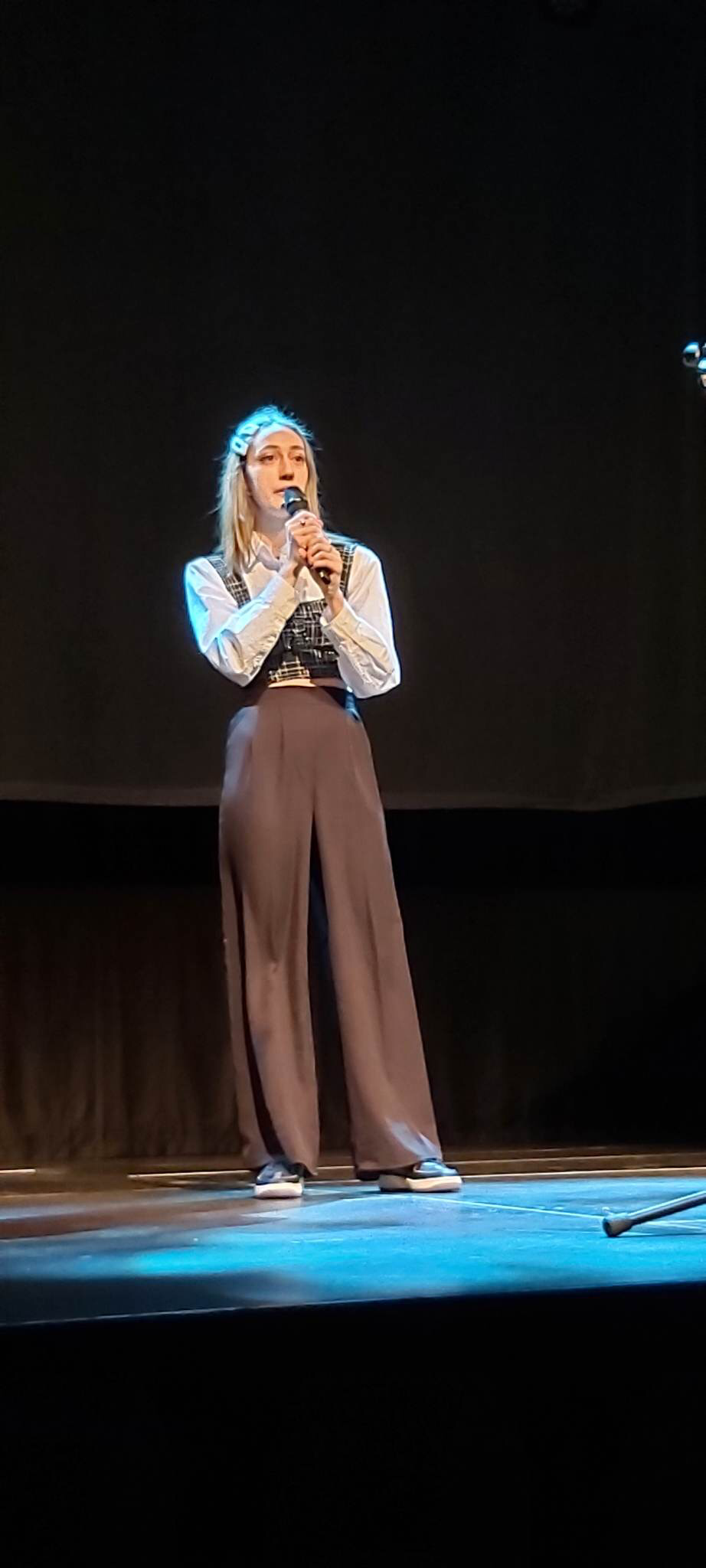 Angèle: Ta reine
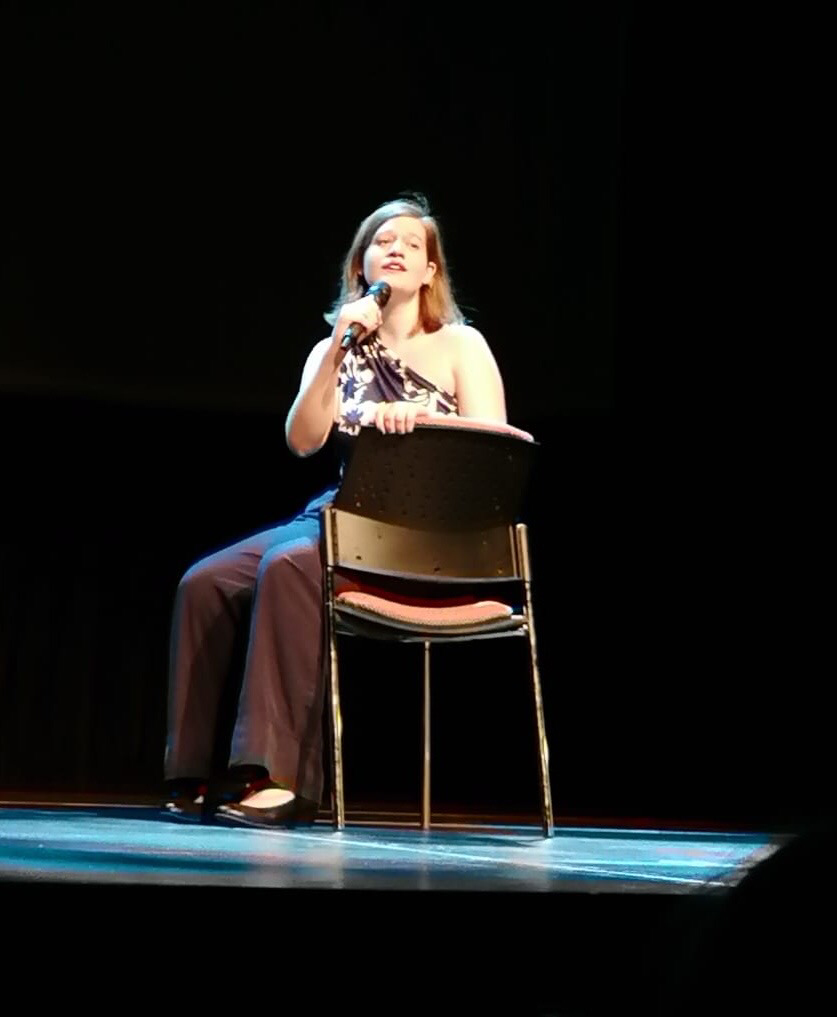 Coeur de Pirate: La petite mort
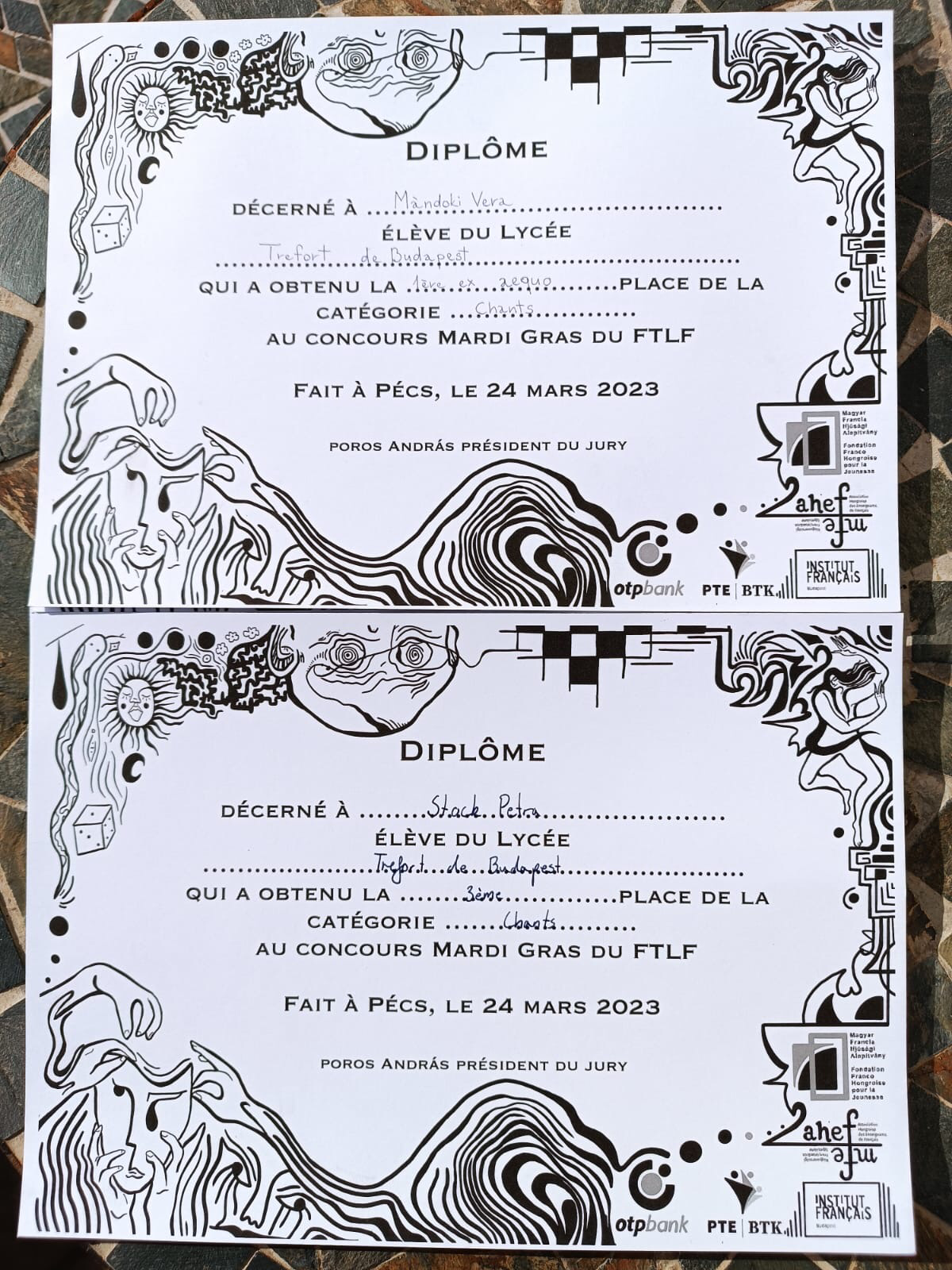 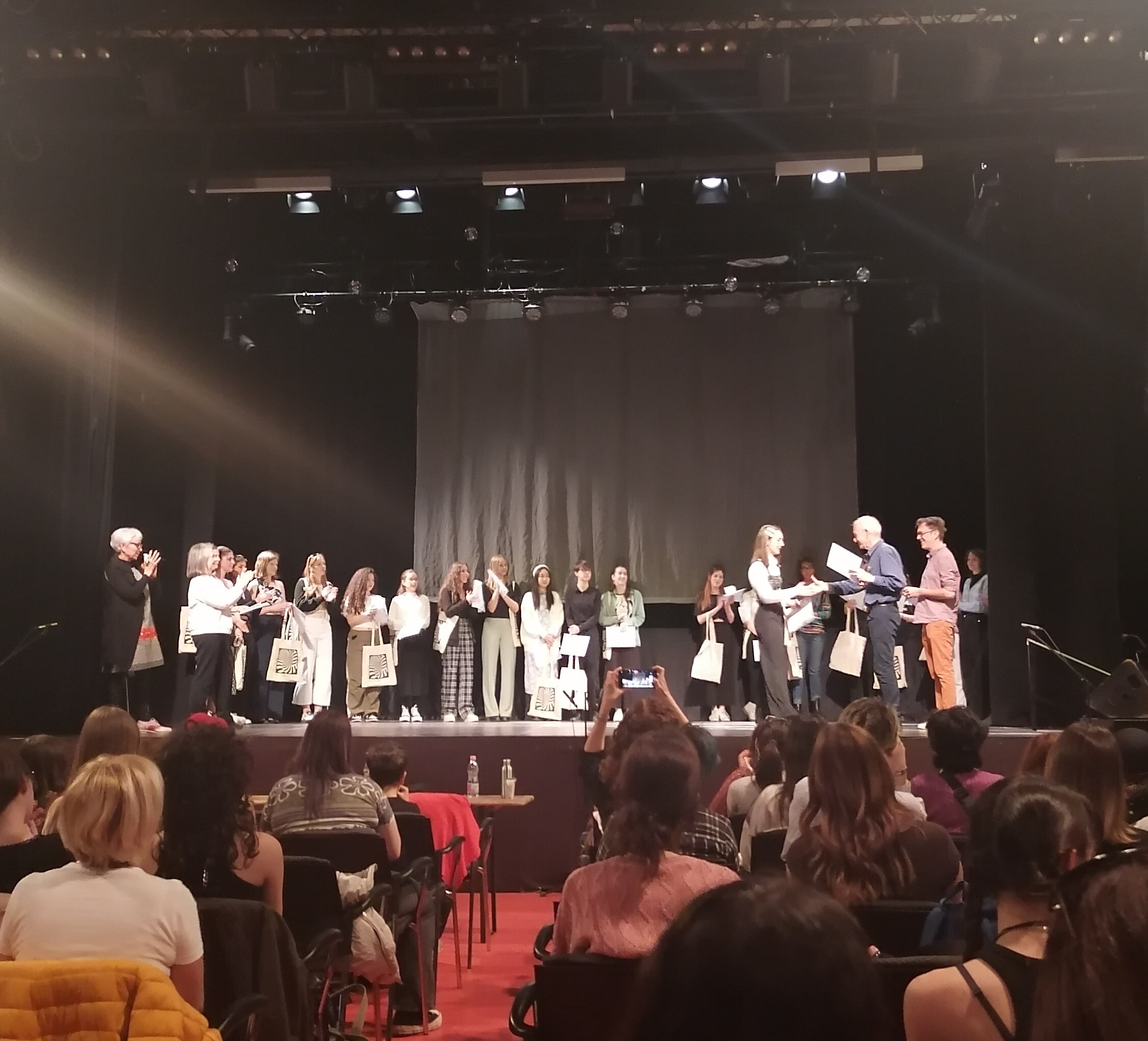 Mándoki Vera: Első helyezett
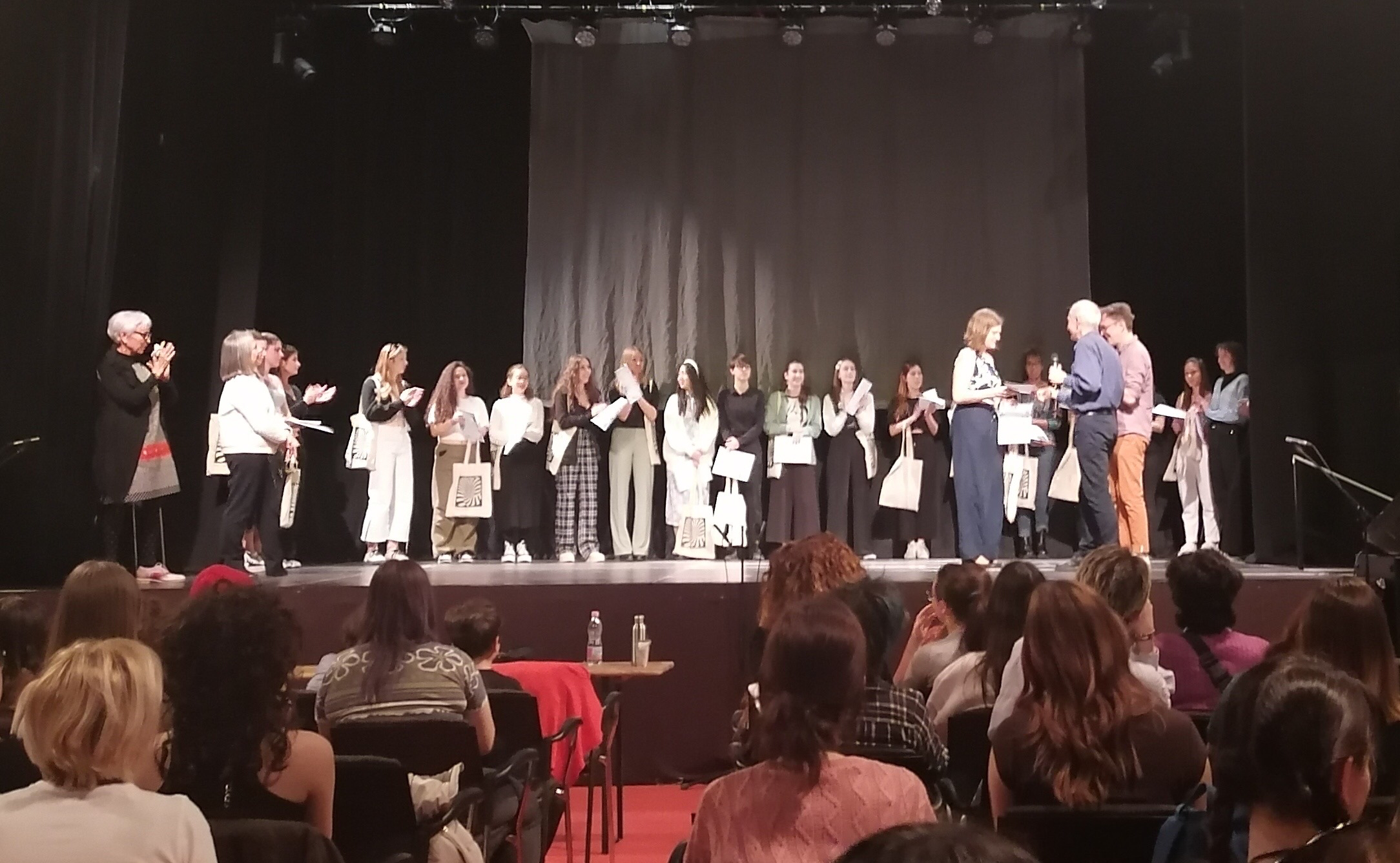 Stock Ildikó Petra: Harmadik helyezett
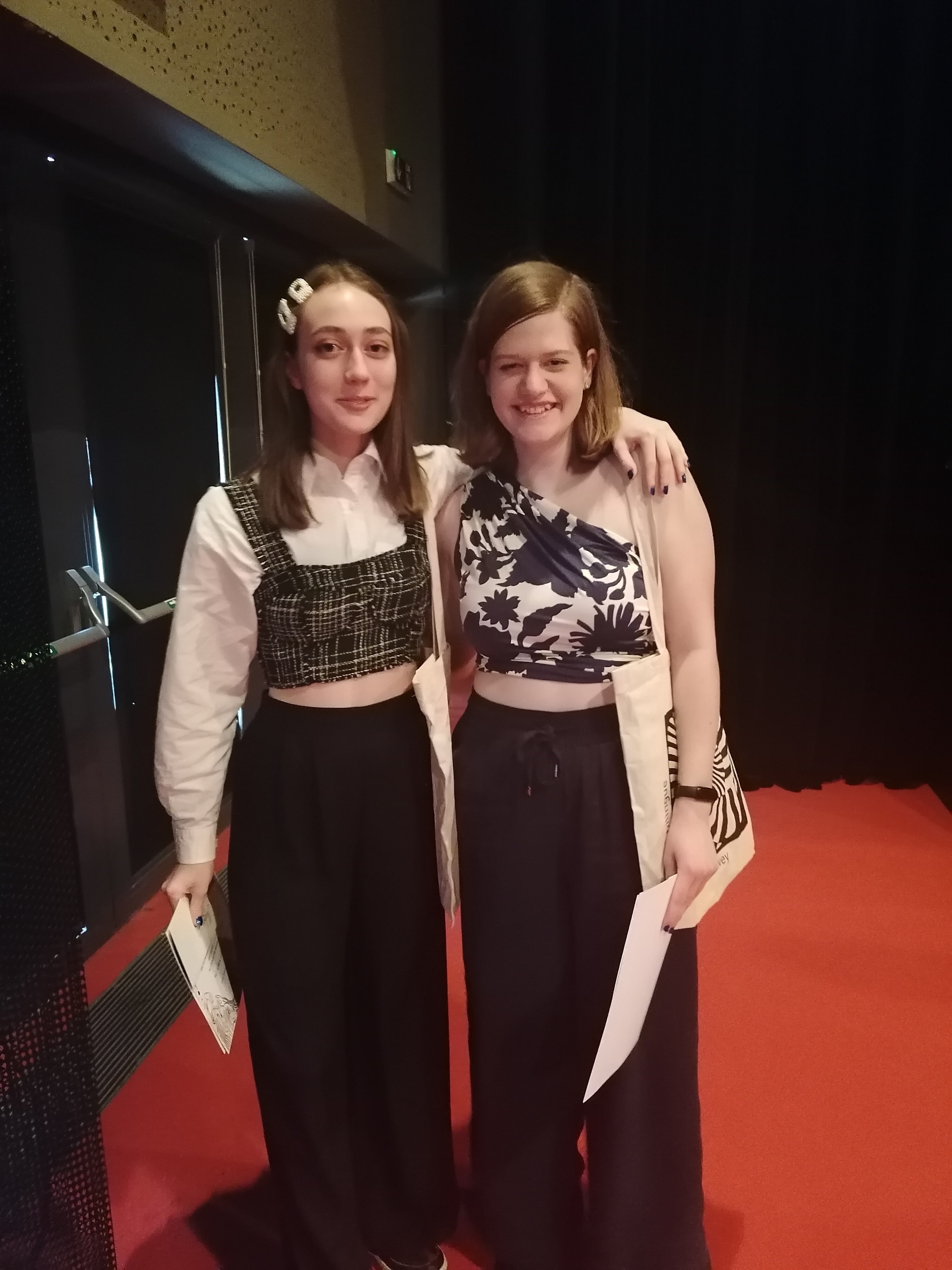 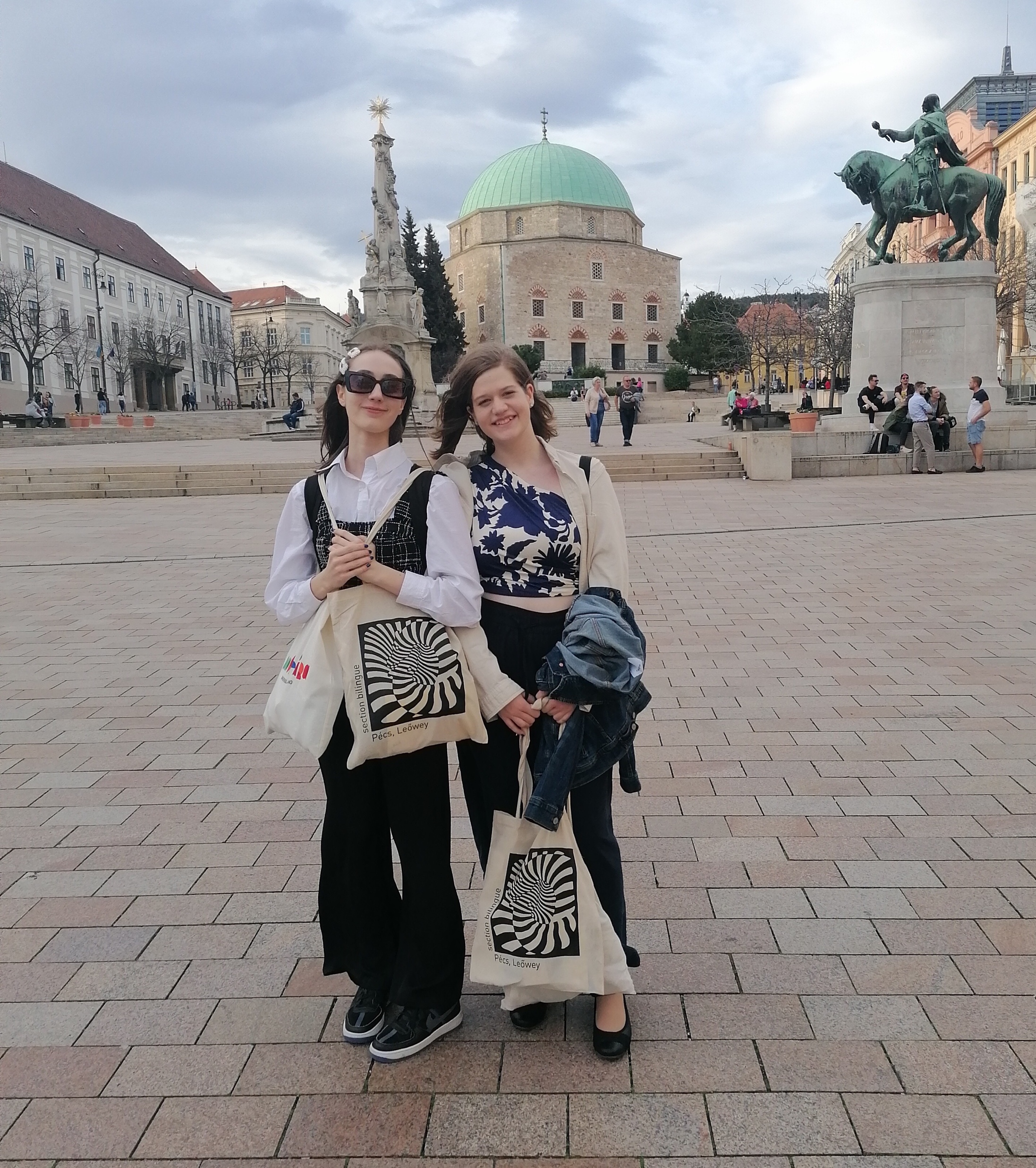 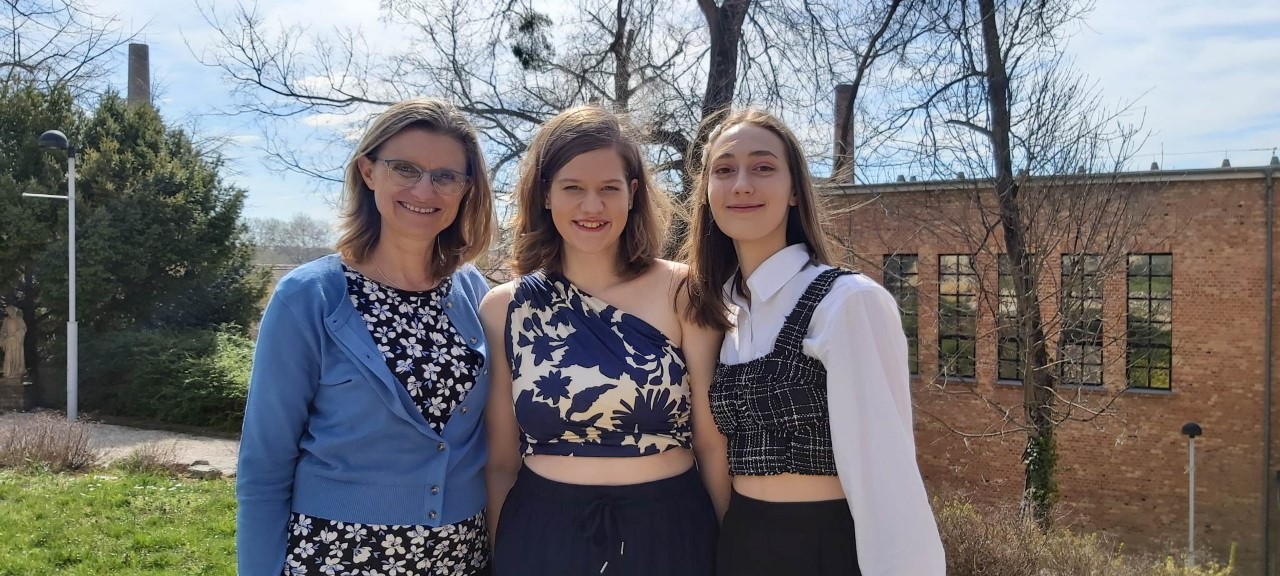